9.4 Assessing greater use of digital technology
Learning outcomes
You should be able to understand:
The pressures on businesses to adopt digital technology and the techniques available.
The value to a business of adopting digital technology techniques.
The impact of adopting digital technology on the functional areas of a business.
Discussion activity
Investigate the Amazon or the Apple website and identify:
How they might use big data
How they are marketing to you
Why customer reviews are so important
How could your purchasing information help them?
What do they do once you have ordered something?
What information have they got about you?
Why use digital technology?
It has the power to improve the efficiency of all functions of the business.
As customer and employee behaviour towards technology changes, businesses’ use of it also needs to change.
As machinery and purchasing can now produce masses of information, businesses need to be able to use that information effectively to improve their business and give themselves a competitive advantage.
As digital technology becomes more widespread, even in smaller businesses, then if businesses are not using it they will miss valuable marketing opportunities and efficiency gains.
Benefits of digital technology
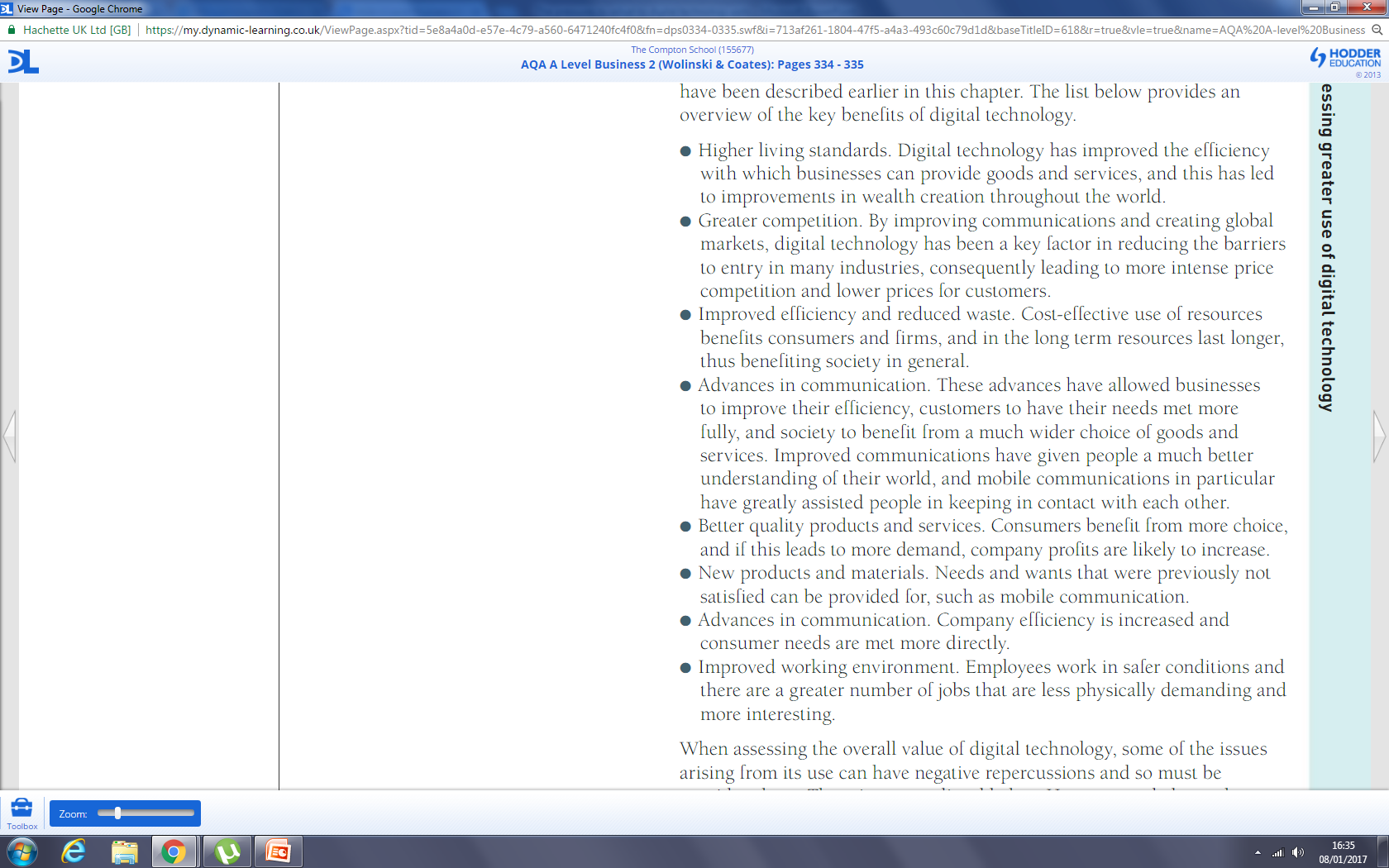 Benefits of digital technology
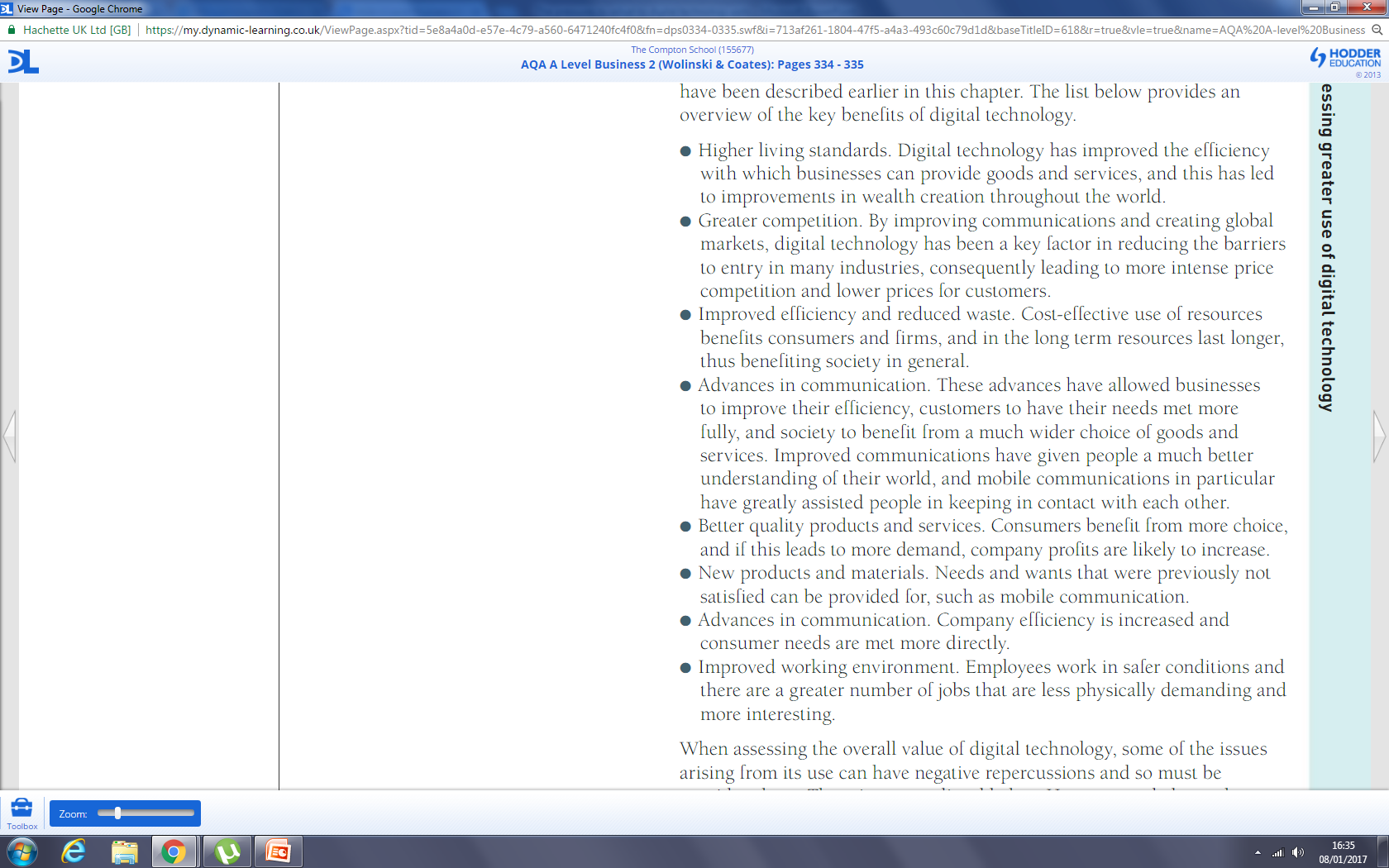 Disadvantages of digital technology
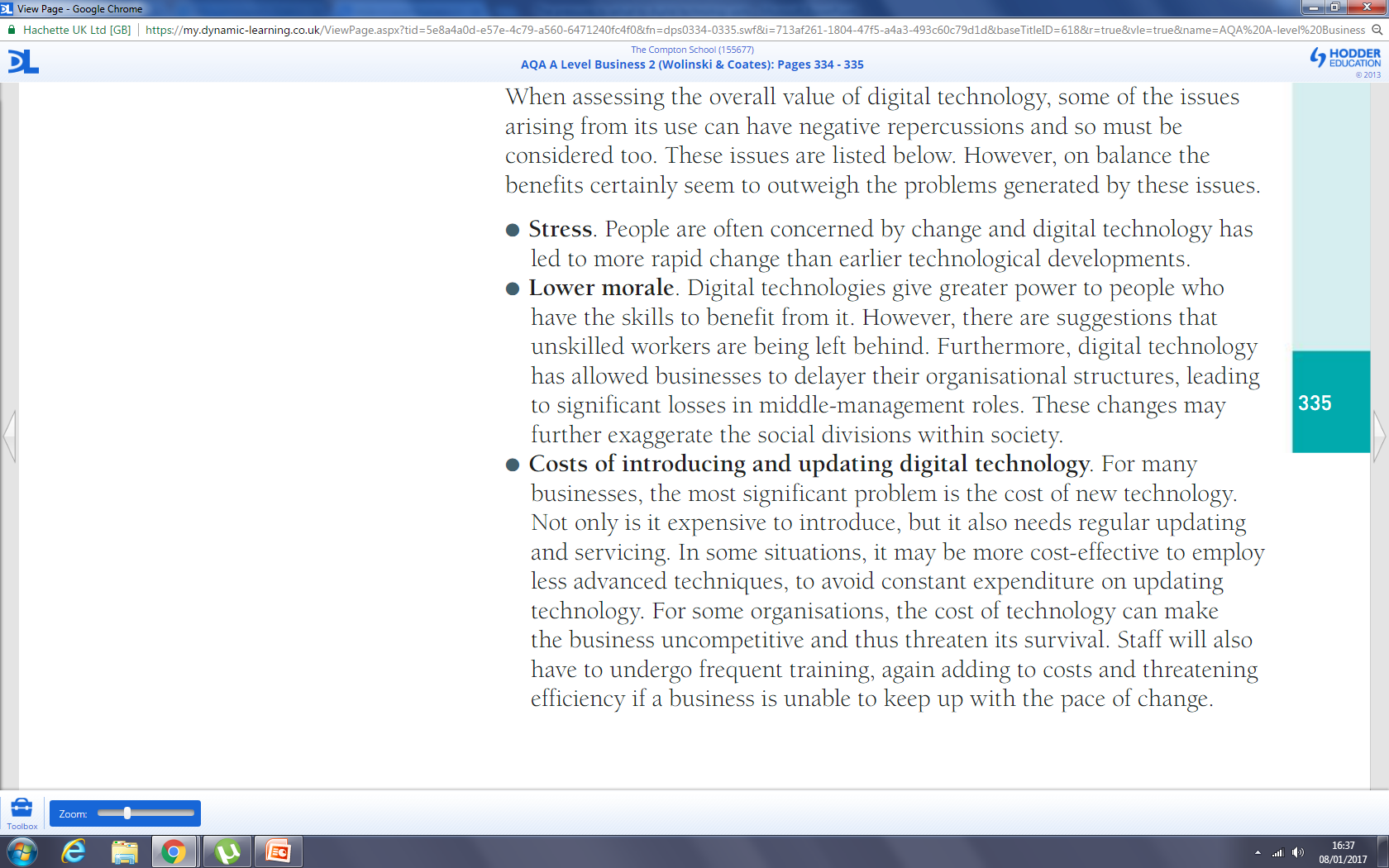 Disadvantages of digital technology
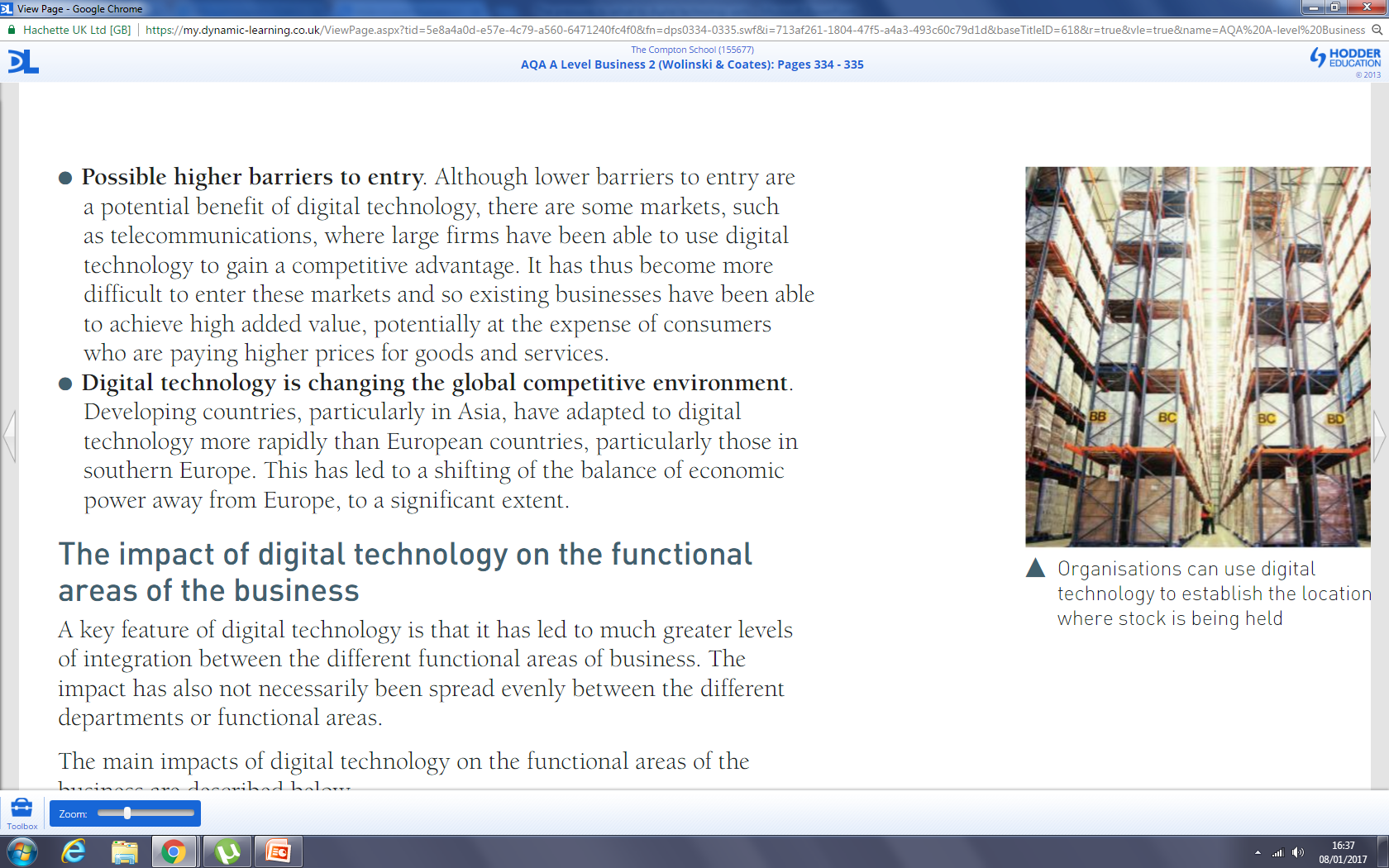 Impact of digital technology: HR
Recruiting – pre-internet, HR had to print application forms and put adverts in papers. Now adverts are mostly online across various sites and applications are made online. This has made the process more efficient.
Training – this can now be done more effectively. For example, greater use of ‘webinars’ (online seminars) so that participants no longer have to travel to training sites, so reducing costs.
New skills needed – computer operated rather than office based
Impact of digital technology: HR
Data storage and retrieval – paperwork can be electronically scanned and stored. Printing on demand eliminates the need for storage space.
Performance management – HR professionals use computer technology to assess employee performance and gather employee feedback.
Communication – it is now easier and more efficient to talk to your workforce, even worldwide. Many businesses use chatrooms and social media as well as conventional methods.
Greater workplace flexibility – more independence and flexibility
Industrial relations can be affected – driverless trains for example
However, better workplace conditions – reduction in noise and temperature control
Greater understanding of workforce
Impact of digital technology: Finance
Greater control over costs – even small businesses can use digital technology to gather data about performance. 
Data storage and retrieval – using historical data to analyse the future position of the business is easier.
Credit control – electronic production of invoices and chasing of those invoices.
Impact of digital technology: Finance
Online credit checks – this ensures that your customers will pay.
Online banking – even small businesses can control their banking needs more efficiently.
Budgets – the production and monitoring of cross-departmental budgets is made easier and more efficient.
Online purchasing – B2B purchases are tracked and monitored closely.
Accounting ratios can be conducted more frequently – helping a business manage its costs
Impact of digital technology: Operations management
Matching supply and demand – easier to match the supply of products to the demand created by marketing for those products.
More efficient delivery data – orders can be tracked (both into the business and to customers) so that JIT can be implemented.
JIT – easier to implement JIT when data is available.
Stronger links with suppliers – data can be exchanged with suppliers which should build a stronger relationship with them.
Robotic production – quicker and efficient
Automation – planning, CAD, Quality assurance
Impact of digital technology: Operations Management
Reducing unit cost – if you are producing more efficiently you can reduce your unit cost.
Purchasing raw material/products – greater control over the purchasing of products, how much is spent and where it is delivered to.
Increased capacity utilisation of machinery – as machines can order their own spare parts and they can be continually monitored then you can use them for longer – reducing costs.
Reduced costs and greater productivity, improved quality, better coordination, greater innovation, more flexibility reduced waste
Impact of digital technology: Marketing
Digital technology has had an enormous effect on the marketing department. Using only traditional marketing is not competitive enough – even small businesses need to use the power of digital technology to ‘talk’ to their customers.
Personalising direct marketing – digital technologies enable marketers to send relevant direct marketing material to customers very cheaply. Think of all those texts and emails you get.
Social media means having a conversation with customers – customer can get involved. This brings products which are used to doing transactional marketing into relationship marketing (e.g. buying a chocolate bar is based on one transaction, having your hair cut is more about the experience and relationship being built up).
Impact of digital technology: Marketing
More use of data – marketers have a much wider choice of data to carry out market research. If the business has a website then purchasing history, etc. can be analysed (customer relationship management).
Customer and specialist reviews become more important – the ‘conversation’ includes customer reviews and these have taken on greater importance for the marketing of brands.
Access to more customers – customers can be marketed to anywhere in the world, there are no boundaries any more.
Even small business can use digital technology to improve or enhance their traditional marketing techniques.
No need for expensive premises
Reduces staffing costs as not as many needed –direct sales staff
24hr opening is possible
Data can be stored more cheaply
Greater added value and tailor-made products
Reduced marketing expenditure
Exam-style question
Question
Identify the advantages and disadvantages of JD Sport using digital technologies.

Tip
Identify advantages and disadvantages, two or three of each, and explain in detail why they are advantages or disadvantages for JD Sport. Remember to ensure that all points are in the context of JD Sport, a retailer with both a high street and an online presence.
Summary
Digital technologies enable business to operate more efficiently by giving them access to a greater amount of data.
However, that data needs analysing and that can mean a large amount of computing time.
Digital technologies can improve every aspect of a business, especially how it communicates with its customers.
To remain competitive, a business must adopt digital technologies.